Практическая медиация в системе образования
Ведущие семинара – практикума:

О.А. Устинова – к.психол.н., доцент кафедры ПиОП НФИ КемГУ; куратор службы примирения МБ НОУ «Лицей №111»
Л.И. Миргородская – руководитель службы примирения МБ НОУ «Лицей №111»
Человек и конфликт: пути к согласию
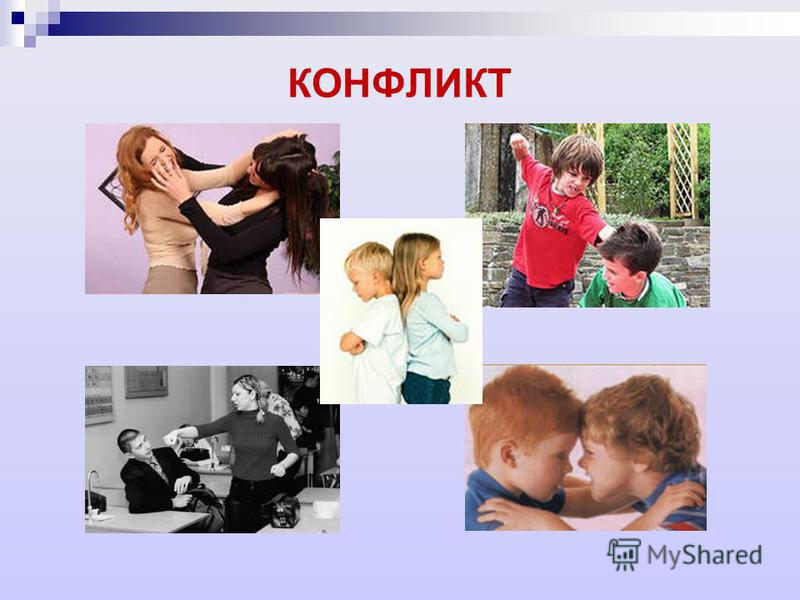 Конфликт 
 
-столкновение
противоположно
направленных целей,
интересов, позиций, 
мнений, субъектов 
взаимодействия
Структура конфликта.
1.Стороны (участники конфликта).
2.Условия конфликта.
3.Предмет конфликта.
4.Действия участников конфликта. 
5.Образ конфликтной ситуации. 
6. Мотивы конфликта 
7. Исход (результат конфликта)
ДИНАМИКА КОНФЛИКТА
I стадия
Зарождение конфликта.
II стадия
Формирование конфликта.
III стадия
Расцвет конфликта.
IV стадия
Угасание конфликта.
Возможности разрешения конфликта
Конфликты в школе
Участники конфликтов
Учительская среда
Учитель-ученик
Ученик – ученик
Способы разрешения конфликтов
-юридические
-административные
- педагогические
Школьный конфликт – конфликт смыслов, связанный с непониманием другого и самого себя
В качестве же ценностей оказываются «поруганными» ценности: дружбы, любви и человеческого достоинства
(Н.Я. Большунова).
Буллинг

Моббинг 

Хейзинг

Кибербуллинг

Кибермоббинг
Насилие в отношении другого
медиация
(eng. mediation — посредничество) метод разрешения конфликта при содействии третьей незаинтересованной и независимой стороны (медиатора).
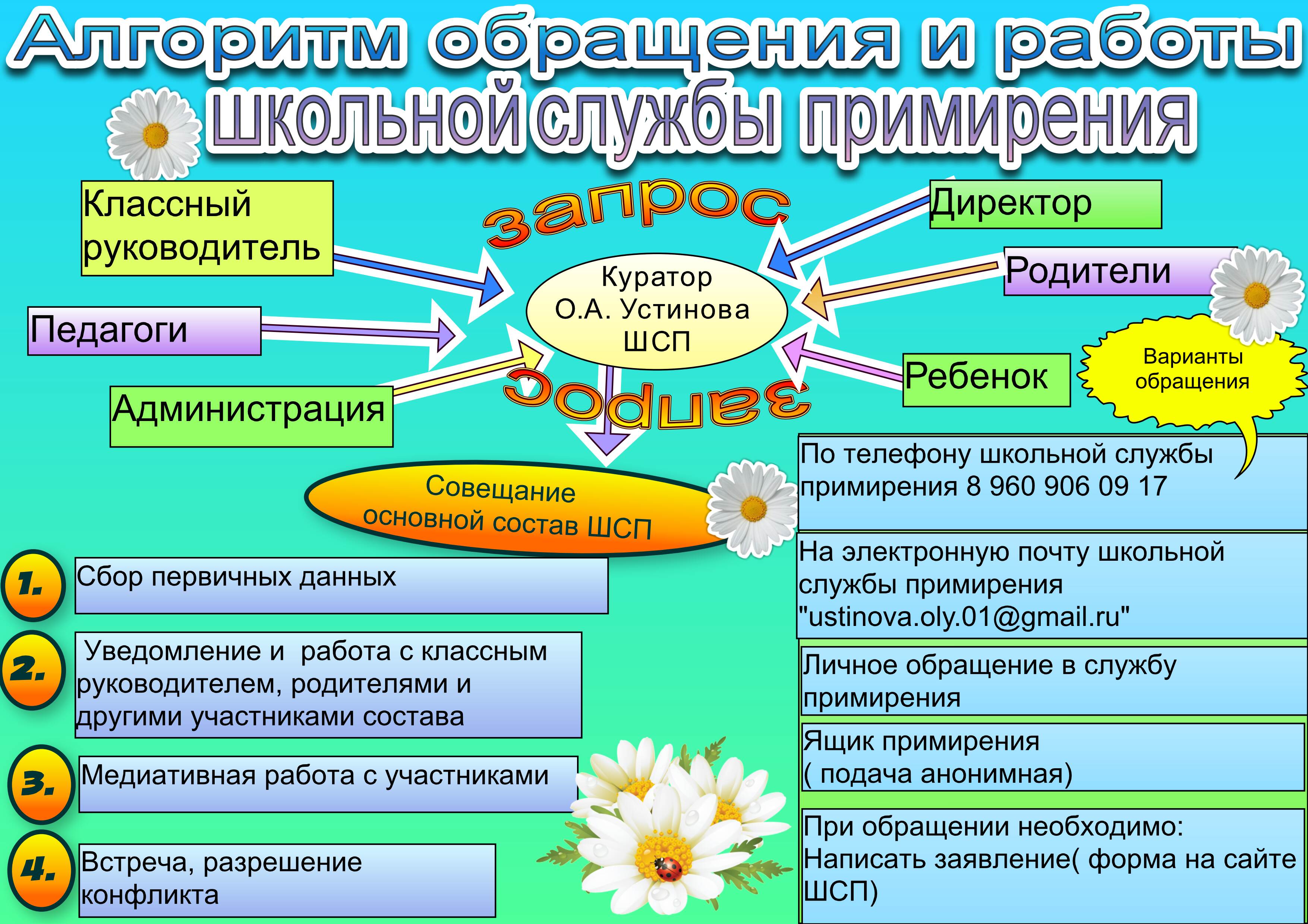 Восстановительная медиация
«Восстановительная медиация – это процесс, в котором медиатор создает условия для восстановления способности людей понимать друг друга и договариваться о приемлемых для них вариантах разрешения проблем (при необходимости – о заглаживании причиненного вреда), возникших в результате конфликтных ситуаций»
Диалог как основа
«Основой восстановительной медиации является организация диалога между сторонами, который дает возможность сторонам лучше узнать и понять друг друга. Диалог способствует изменению отношений: от отношений конфронтации, предубеждений, подозрительности, агрессивности к позитивным взаимоотношениям. Медиатор помогает выразить и услышать точки зрения, мнения, чувства сторон, что формирует пространство взаимопонимания»
(Н.Я. Большунова)